Compassion Fatigue Educator Certification Course
for 
AMEDDSC U.S. Army Chaplains and Chaplain Assistants
Presented 2013 September 12 – 08000-01400Ft. Sam HoustonSan Antonio, Texas
by
Dr. Kathleen (Kathy) Regan Figley 
President & Founder
Figley Institute
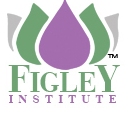 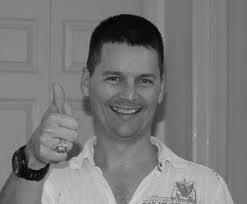 Dedication
To our friend and colleague 
Lt. Col. David E. Cabrera,
Clinical Social Worker, 
Uniformed Services University;
Attached to 528th Brigade U.S. Forces – Afghanistan.
Killed in action October 29, 2011,
Kabul, Afghanistan.
Photo by Charles R. Figley
(c) Figley Institute 2013
Acknowledgements
Thanks to 

CH (LTC) Charles (Chuck) B. Rizer JR.
Training Manager, Chaplain
AMEDD Center and School
Fort Sam Houston, Texas
(c) Figley Institute 2013
Gratitude
Thank you 
for your service to 
wounded warriors 
and 
those who love them.
(c) Figley Institute 2013
Introduction
Part I
(p. 1)
Agenda Participant Guide Overview
(c) Figley Institute 2013
Course Goal (p. 1)
To provide each participant with the knowledge and skills necessary to reduce the secondary impact of working with traumatized populations.
(c) Figley Institute 2013
A quick (humorous) stress test…
Video – 
skateboarder observed incident

With whom do you identify?
Driver? Pedestrian? Skateboarders?
(c) Figley Institute 2013
Course Objectives (p. 1)
Upon completion of the one day training, participants will be able to

Articulate the developmental history of compassion fatigue including countertransference, caregiver stress, burnout, vicarious traumatization, and secondary traumatic stress
(c) Figley Institute 2013
Differentiate between compassion fatigue, secondary traumatic stress, and vicarious traumatization;
Articulate the unique array of symptoms indigenous to compassion fatigue;
(c) Figley Institute 2013
Assess and identify symptoms of compassion fatigue in self and others;
Recognize compassion fatigue triggers and early warning signs;
Articulate current theoretical models for the etiology and transmission of compassion fatigue;
(c) Figley Institute 2013
Articulate and teach others the potential effects of traumatic stress upon systems (marriage, family, workplace, etc);
Identify and utilize resources and plans for resiliency and prevention for self and ability to facilitate this plan with others;
(c) Figley Institute 2013
Create and maintain a self-care plan for self and others and familiar with the Academy of Traumatology’s Standards of Self Care for traumatologists.
Facilitate a self-care plan for self and others;
(c) Figley Institute 2013
Provide psycho-education on the causes, symptoms, prevention, and treatment of compassion fatigue; and
Abide by the Academy of Traumatology Standards of Practice.
(c) Figley Institute 2013
Getting to Know You
Work in table groups
Identify volunteer to serve as group spokesperson
Spokesperson list names and duty stations of those in group on index card
Identify three major areas of work related challenges
Report out names and challenges
Turn card in to me
(c) Figley Institute 2013
A bit about me Education
Education 

BS Psychology (1981)
MS Counseling and Human Systems (1983)
Certified Traumatologist (1997)
Master Traumatologist (1999)
Certified Compassion Fatigue Therapist (2004)
DMin Pastoral Counseling (2008)
(c) Figley Institute 2013
A bit about me - Experience
Field Practitioner
Human Services and Crisis Counseling 
Crisis Intervention in the workplace
Murder, suicide, armed robbery
Field Instructor, e.g.,
Clinicians, first responders, emergency managers, hospital chaplains, and U.S. military (Army and Navy)
(c) Figley Institute 2013
Agenda
(c) Figley Institute 2012
Definitions
Part II
(p. 2)
Objectives 1, 2, 7
Video:  When Helping Hurts
Available from GiftFromWithin.org*
Short version 17 minutes
Long version 52 minutes
Short clips  (1 – 3 minutes) available for free at the website



*Figley Institute does not receive compensation for video sales.
(c) Figley Institute 2013
Primary Stress Injuries (p. 2)
Acute Stress
Acute Stress Disorder
Posttraumatic Stress Disorder
(c) Figley Institute 2013
Secondary Stress Injuries (p. 4)
Compassion Fatigue
Secondary Traumatic Stress
Vicarious Trauma
(c) Figley Institute 2013
Burnout (p. 5)
Exhaustion mixed with anxiety and depression
Negative self-esteem
Poor attitude
Reduced efficiency
Reduced effectiveness
(c) Figley Institute 2013
Shared Trauma (p. 5)
Affective, behavioral, cognitive, spiritual and multi-modal responses as a result of primary and secondary exposure to the same collective trauma as their clients.
(c) Figley Institute 2013
Resilience (p. 6)
Ability to physiologically and psychologically adapt to environmental changes
Characteristic of survivors (rather than victims)
(c) Figley Institute 2013
Post-Traumatic Growth (p. 6)
Positive changes which result from struggling to cope with a traumatic event.
(c) Figley Institute 2013
Getting Started – Standards of Self Care
Part III
(p. 7)
Objectives 3, 5, 6 7, 11
Create Case Study (15 minutes)
Working in groups of 4, develop a case study profile
Preferable that group members are of same or similar rank
Record information (see next slide)
Create 2 index cards
1 for your table group and 1 for me 
with the same information on both cards.
Select group spokesperson who will have 2-3 minutes to report out.
(c) Figley Institute 2013
Report Out (Present) In 2-3 minutes, provide the following information.
The names and duty stations of those in your group.
Case study demographics and current status
Name, age, sex, marital status, discipline
Current assignment; length in current assignment
Average “caseload” seen/week 
Perceived level of work performance
Caregiver Reactions (Table 1, p. 38)
Healthy Coping (Table 2, p. 39)
Turn in extra index card to me when done
(c) Figley Institute 2013
Case Study: Chaplain Pat
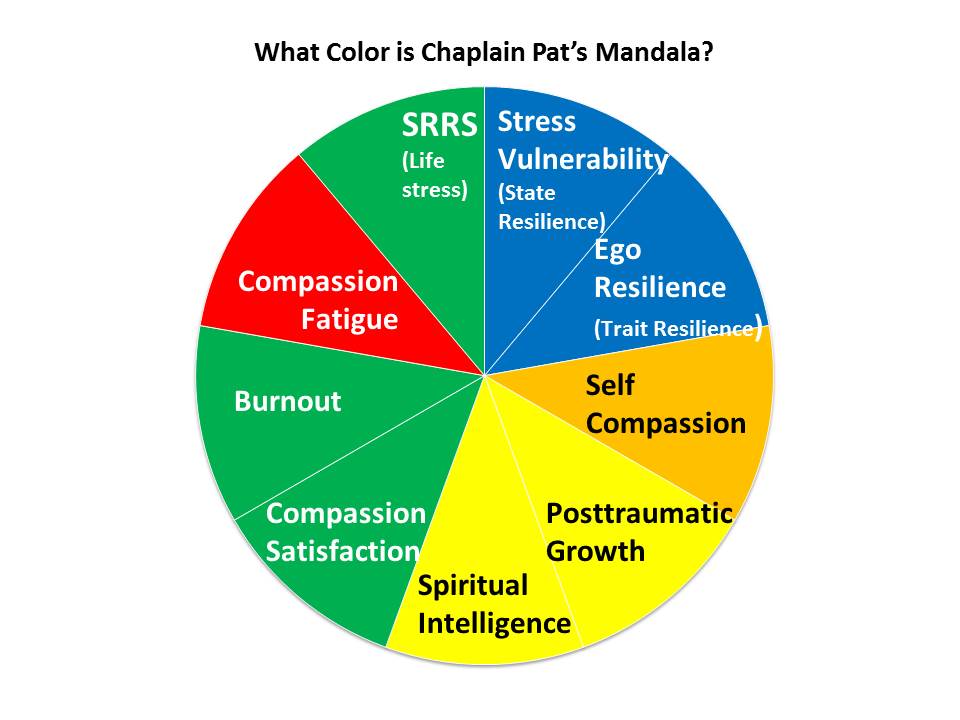 Due to high Compassion Fatigue Score, Pat also took the Secondary Traumatic Stress Scale.
Results indicate need for further assessment by a professional.
SoSC-I. Purpose of Guidelines (p. 7)
Do no harm to self in line of duty.
Attend to needs
Physical 
Social
Emotional
Spiritual
(c) Figley Institute 2013
Model of Compassion Stress and Fatigue (p. 44)
(c) Figley Institute 2013
SoSC-II. Ethical Principles (p. 7)
Do no harm!
Compassion Fatigue has been linked to ethical errors therefore
It is unethical to neglect self care
(c) Figley Institute 2013
SoSC-III. Humane Practice of Self Care (p. 7)
Wellness
Physical rest and nourishment
Emotional rest and nourishment
Sustenance modulation
(c) Figley Institute 2013
SoSC-IV. Appreciation and Compensation (p. 7)
Increased satisfaction sustains workers emotionally and spiritually
In what ways does the Army meet needs for recognition and compensation?
Select one or more advocates
“accountability buddy”
(c) Figley Institute 2013
Committing to Self Care
Part IV
(p. 8)
Objectives 6, 8
SoSC-V. Establishing and Maintaining Wellness (p. 8)
Commitment to self care
Strategies for letting go of work
Strategies for gaining a sense of achievement
(c) Figley Institute 2013
Caregiver Resilience Model (p. 45)
(c) Figley Institute 2013
Attitude is everything
Run time 3:16
Options
Watch the clip or 
Close eyes and enjoy the music or
Relax for three minutes
(c) Figley Institute 2013
Taking the Inventories – A Baseline for elf-Care Planning
Part V
(p. 8)
Objectives 3, 4, 5, 7, 8, 9,10
SoSC-VI. Inventory of Self-Care Practice – Personal (p. 8)
Physical
Psychological
Social/Interpersonal
(c) Figley Institute 2013
Self-Assessments (SA 1-6) p. 11
Social Readjustment Rating Scale
How Vulnerable are you to Stress?
Ego Resiliency
Self-Compassion
Posttraumatic Growth Inventory
Spiritual Intelligence
(c) Figley Institute 2013
Caregiver Resilience Model (p. 45)
(c) Figley Institute 2013
SoSC-VII. Inventory of Self-Care Practice - Professional (p. 9)
SA-7 ProQOL
Compassion Satisfaction
Compassion Fatigue
Burnout
SA-8 Secondary Traumatic Stress Scale
Secondary Traumatic Stress
Intrusion
Avoidance
Arousal
(c) Figley Institute 2013
Activity: Case Study
Each group will complete self-assessments their case study 
Minimum:
Social Readjustment Rating Scale
How Vulnerable are you to stress?
Ego Resilience
ProQOL
(c) Figley Institute 2013
Taking Action! Implementing a Self-Care Plan
Part VI
(p. 10)
Objectives 9, 10, 11, 12
Chaplain Pat
SRRS = 37% change of developing minor illness in next two years
Stress vulnerability (state resilience) = Excellent resistance to stress
Ego resilience = very high trait resilience
(c) Figley Institute 2013
Chaplain Pat (continued)
Self Compassion = moderate (beats self up sometimes for making mistakes)
Posttraumatic growth = small degree
Note: Pat had serious incident in past when transformed spiritually by traumatic event
Spiritual Intelligence= satisfied
Would like to increase conscious state expansion
(c) Figley Institute 2013
Chaplain Pat (continued)
ProQOL
Compassion Satisfaction – high
Burnout – low
Compassion Fatigue – high
Secondary traumatic stress –
Arousal
Avoidance
Meets criteria for further evaluation
(c) Figley Institute 2013
I’m FINE!
Freaked out 
Insecure
Neurotic
Emotional or Emotionally numb
(c) Figley Institute 2013
Video
Care for the Caregiver (23 minutes)
(c) Figley Institute 2013
SMART Goals
Specific
Measurable
Attainable
Realistic
Time-Based
(c) Figley Institute 2013
SoSC-VIII. Prevention Plan Development  (p. 10)
Review self-assessments
Develop goals 
Analyze resources and obstacles/ resistances 
Discuss with Advocate/Accountability Buddy
Activate plan and monitor at regular intervals
Celebrate accomplishments
(c) Figley Institute 2013
Strategies for Inducing Relaxation Response (p. 40)
(c) Figley Institute 2013
Compassion Stress Management Techniques (Table 4, p. 41)
When working with Clients/Patients

Between Clients/Patients & After Work
(c) Figley Institute 2013
Honor All Living ThingsWe are all One
Golden Rule: 
Love neighbor as love self
Gratitude for that which nurtures us
Love of Family and Friends
Support of Colleagues 
Food for the Body
Animals
Plants
Forgiveness and Amends
Self
Others
(c) Figley Institute 2013
Be True to Who You Are
Trust the inner voice (intuition) that guides
Allow ego to give way to Truth
“Knowing” that one is on the right path
More than book knowledge
Deep universal wisdom
Clarity of purpose and acceptance of outcome
(c) Figley Institute 2013
Live Fully in the Moment
Make peace with the past
Allow the future to unfold
Be fully present 
Calmness
Serenity
(c) Figley Institute 2013
Be Gentle with Yourself
Honor the inner conflict of putting yourself first rather than taking care of others first (oxygen mask)
Awareness
Gratitude
Forgive yourself for backslides
Progress, not perfection
Regard your self with as high esteem as you would your client/patient
Nurturing self-talk
(c) Figley Institute 2013
Create your own mantra (and teach others to do the same)
Example

I did the best I could with the resources I had at that particular moment in time.
(c) Figley Institute 2013
Professional Care
Refer to Table 5, p. 42
(c) Figley Institute 2013
Trauma-Informed Carehttp://www.samhsa.gov/nctic/trauma.asp
Trauma-specific interventions are designed specifically to address the consequences of trauma in the individual and to facilitate healing. Treatment programs generally recognize the following:
Standards of Practice
p. 49
(c) Figley Institute 2013
The survivor's need to be respected, informed, connected, and hopeful regarding their own recovery
(c) Figley Institute 2013
The interrelation between trauma and symptoms of trauma (e.g., substance abuse, eating disorders, depression, and anxiety)
(c) Figley Institute 2013
The need to work in a collaborative way with survivors, family and friends of the survivor, and other human services agencies in a manner that will empower survivors and consumers
(c) Figley Institute 2013
Trauma-informed organizations, programs, and services are based on an understanding of the vulnerabilities or triggers of trauma survivors that traditional service delivery approaches may exacerbate, so that these services and programs can be more supportive and avoid re-traumatization.
(c) Figley Institute 2013
Activity: Case Study
Review self-assessments
Score Pattern Analysis (p. 34)
Develop goals 
Self-Care Goal Worksheet (p. 36)
Analyze resources and obstacles/ resistances (p. 36)
Report out (directions next slide)
(c) Figley Institute 2013
Report Out & Discussion
Describe the case study using the Caregiver Resilience Model as an outline
Describe score pattern (you may use visuals if you like)
Describe self-care goals, obstacles/resistances, and resources which may help overcome them.
(c) Figley Institute 2013
Wrap-UpThe Joy of Your Workby Kathy Regan Figley
The joy of your work 
is tarnished by their stories.
Their pain is your pain.

  Flashes, images
  still with you when you’re sleeping
  do not serve you well.

    You know what you need
    to rejuvenate at depth.
    Take care of yourself.
(c) Figley Institute 2013
Thank you for a great day!
Wishing you safe travel and a good weekend.
(c) Figley Institute 2013
Traumatic Experience (primary and secondary) can cause us to forget who we are at the deepest levels
Our relationship to something bigger than ourselves may be damaged
Our connection to all that nourishes us within our souls may be ruptured
It is usually at a time of crisis that counseling may be sought
(c) Figley Institute 2013
To be reminded of our spiritual nature is to facilitate spiritual connection… then one can
Make meaning of event
At a spiritual level, the counselor must be clear in own spiritual life and able to make meaning of own traumas.
As a mental health professional level, the counselor must understand the ways in which exposure to trauma effects the spiritual life.
(c) Figley Institute 2013
By taking the assessment and creating a self care plan you have demonstrated
Courage, compassion and a willingness to take risk to change the status quo so that military personnel and caretakers alike will thrive.
You are the beginning of cultural change.
THANK YOU!
(c) Figley Institute 2013
Conclusion
Making a commitment to attend to one’s own self care takes courage.
Supporting others in attending to their self care and growth takes compassion
To institute a culture that honors and nourishes its Caregivers involves risk.
(c) Figley Institute 2013